Care Coordination Series Part 1:Hospital and Nursing Home Settings
Presented By: 

Angie Scally, RN | Director of Clinical Coordination | CarDon & Associates

Ann Smith, MHL, RN, ACMA | Director of IP and OP Care | Union Health System
Webinar: Agenda and Chat Rules
To ensure maximum sound quality, participant lines have been muted during the presentation; however, we welcome questions and comments via the chat box on the right-hand side of your screen
During the Q&A portion of the presentation, we will unmute your lines.
To submit questions or comments: 
Use the chat box or, 
Raise your hand to verbally ask your question
Opening Remarks
Housekeeping
Presentation
Q&A
Closing Remarks
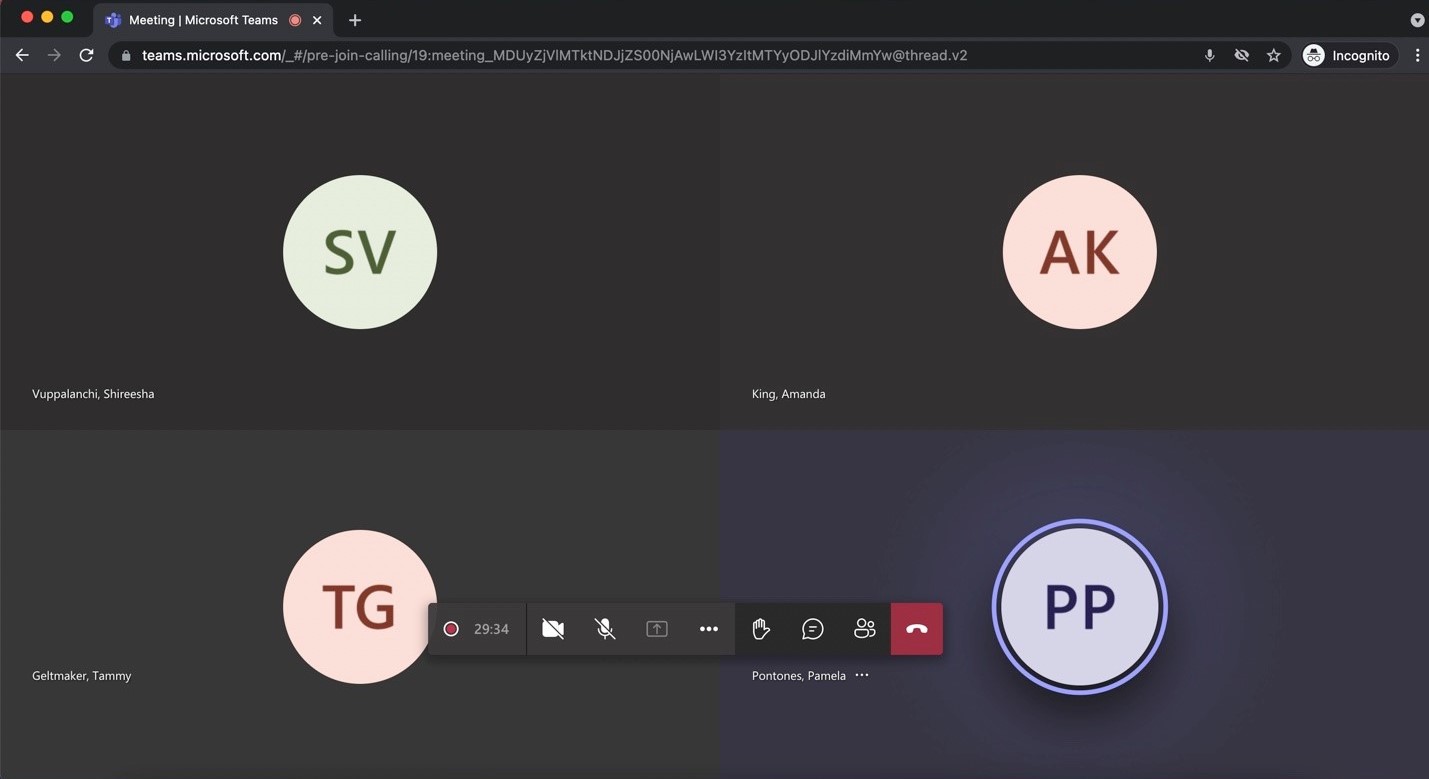 Qsource has more than 45 years of experience working with with healthcare providers, Medicare and Medicaid.Currently operate in 11 states overseeing ESRD, EQRO and  QIO activities.Serves as the Medicare Quality Innovation Network-Quality Improvement Organization  (QIN-QIO) for Indiana.
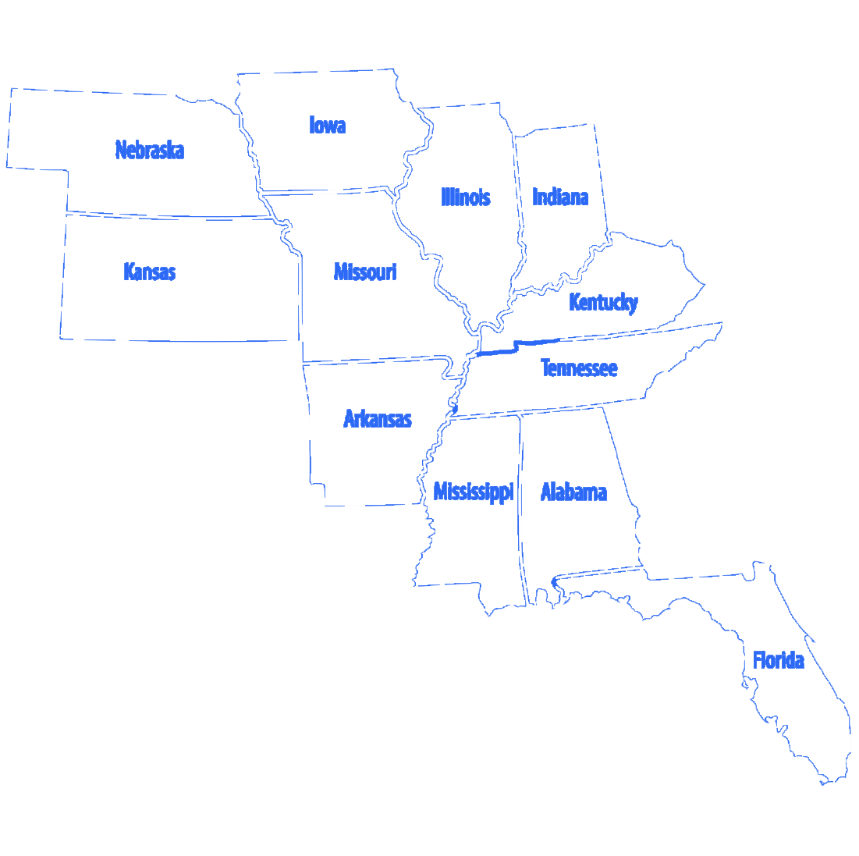 Polling Question
In what setting do you work in?
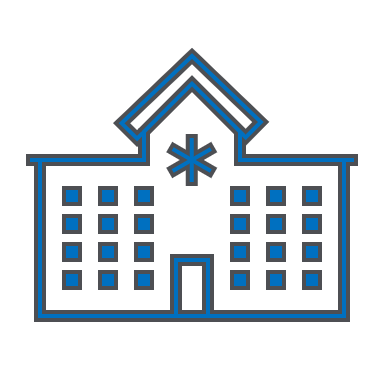 Ambulatory Care
Community Based
Home Health
Government
Pharmacy 
Long-term Care
Hospital
Other
Polling Question
Polling Question
What is your role in your organization?
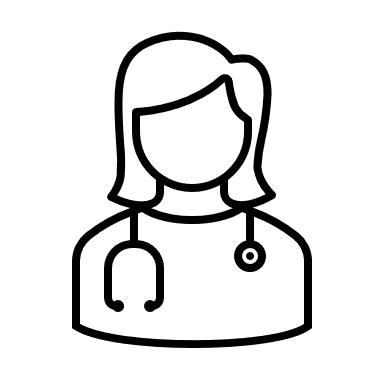 Health Educator
Heathcare Provider
Long-term Care Clinical Staff
Long-term Care Administrator
Patient Advocate
Quality Improvement Specialist
Nurse
Other
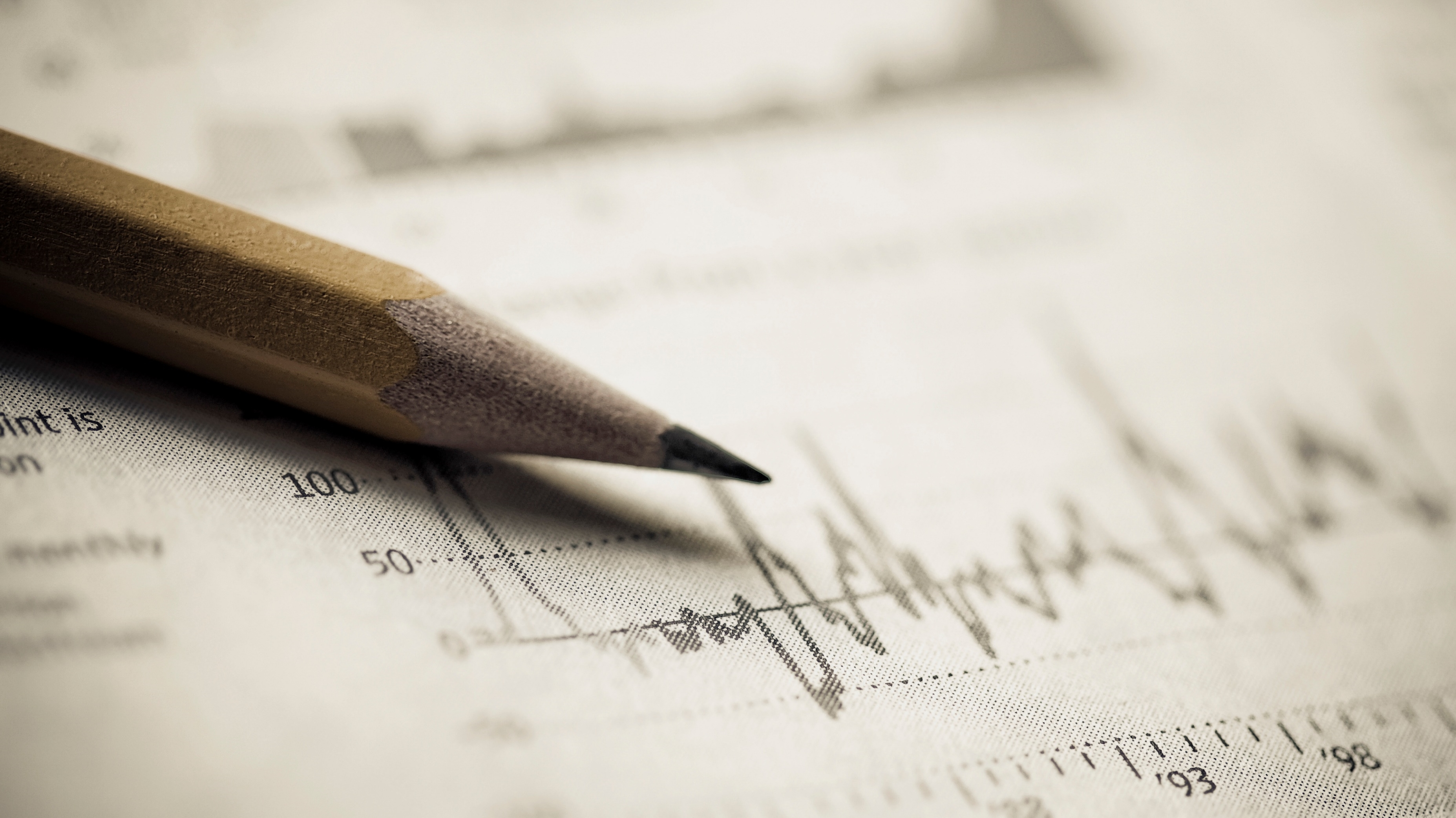 Telehealth
Angie Scally 
RN, BSN
Telehealth in a SNF setting?
Telehealth provides virtual urgent and emergent care in post-acute care settings, preventing unnecessary trips to the hospital. Residents are quickly connected to physician specializing in acute-level care. Through accessible, integrated technology, nurses are quickly connected to board certified physicians with the simple touch of a button.
Why Use Telehealth?
Benefits of Telehealth
After Hours MD Coverage
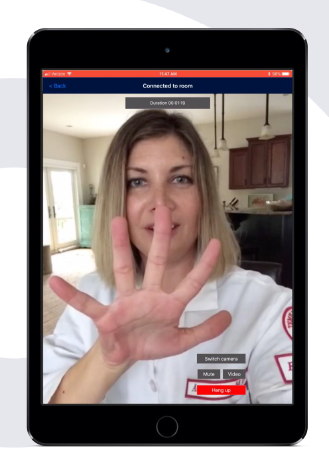 Video Consults Via IPAD
Face to Face Physician Interaction
 Guided Physician to Nurse Assessment
 Physician/Patient Interaction at Bedside
 Provider awake and ready for calls
Detailed Physician Notes and Orders
CarDon Utilization-2023
Challenges To Tackle
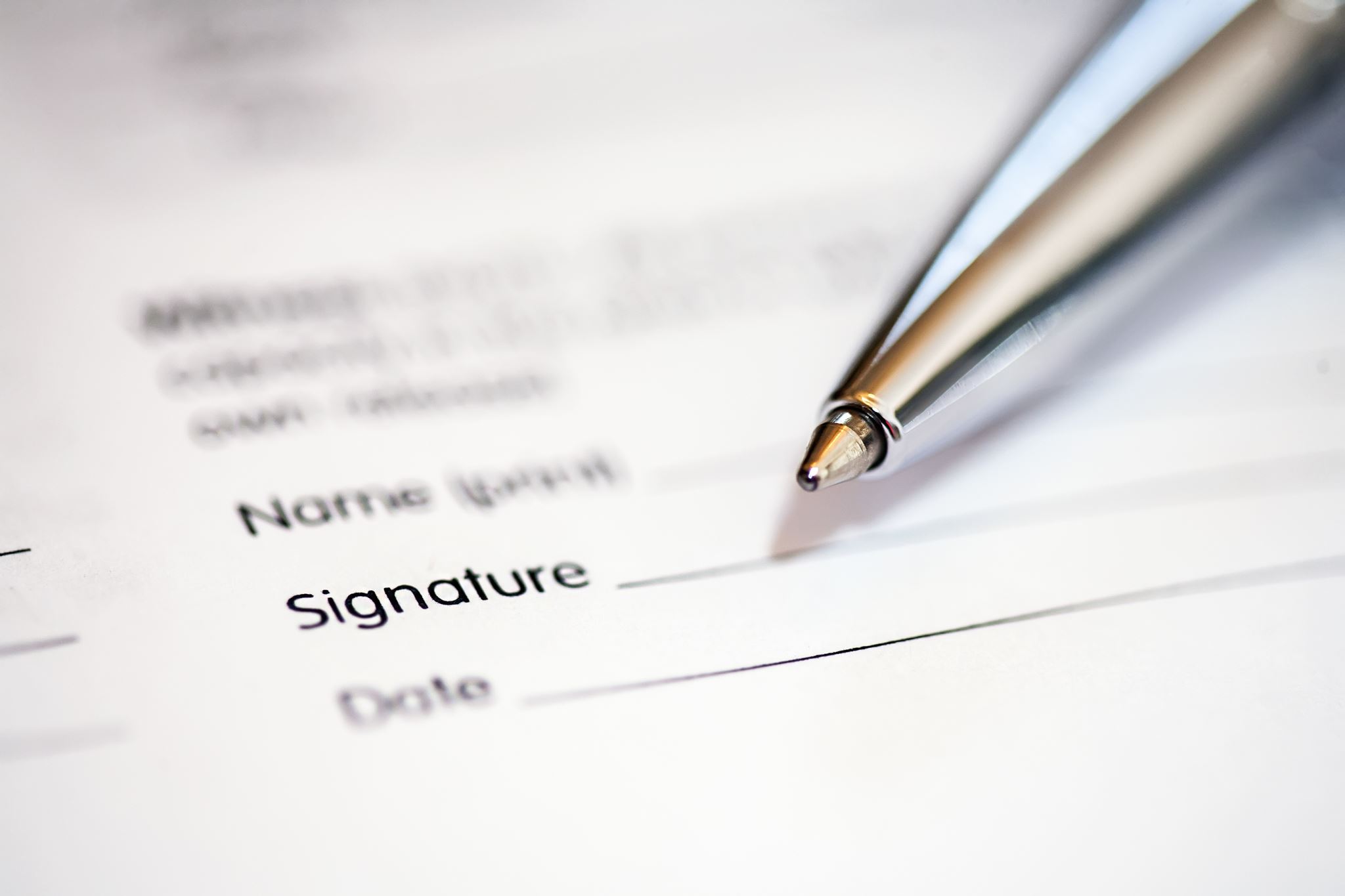 What have we learned:
1. Roll out date and time is important
2. Discuss the why behind use with all staff
3. Leadership present during all trainings are important
4.  Ongoing trainings required for new hires
5. Provide a standardized letter to all families regarding the program
6.  Meet with Medical Directors and explain the why
7. Gather regular feedback from staff- stay on top of barriers and challenges
Feedback
Things to consider when choosing a telehealth provider
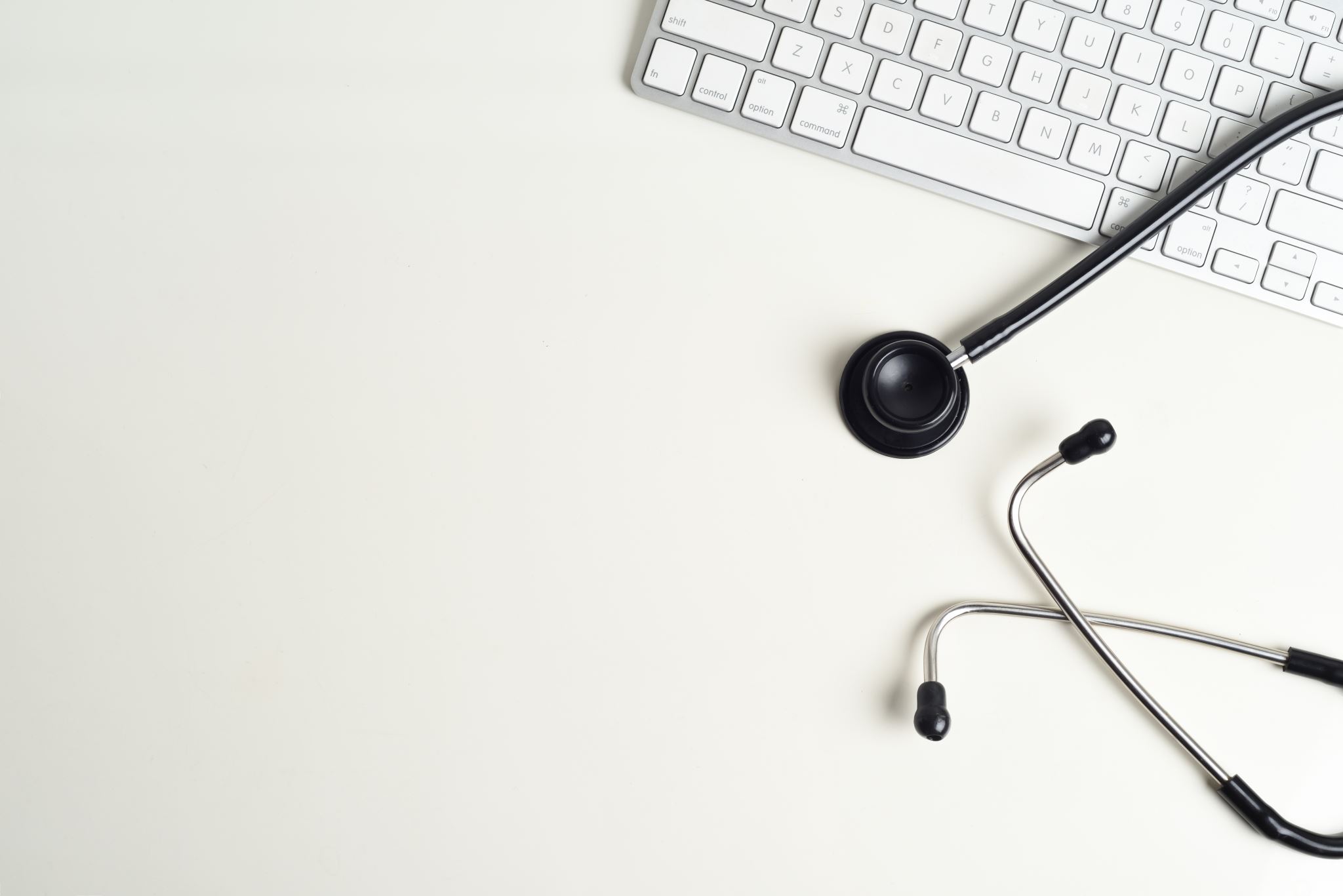 Thank You!
Angie Scally RN, BSN Director of Clinical Coordination
ascally@cardon.us
Best Practices and Challenges
Presented By: Ann Smith, MHI, RN, ACMA
Union Hospital Best Practices and Challenges
Wabash Valley Care Coalition Meetings 
Affiliate agreements with Skilled Facilities 
Monthly Meetings, Goals and Data Driven (Olio), Union Resources at the Facilities 
OP Care Management Team 
AWV’s CCM, TCM 
Hospital D/C 
F/U’s, Care Plans, Virtual Nursing coming soon
Q&A Session with Today’s Panelists
Your Feedback is Valuable
Community Coalitions
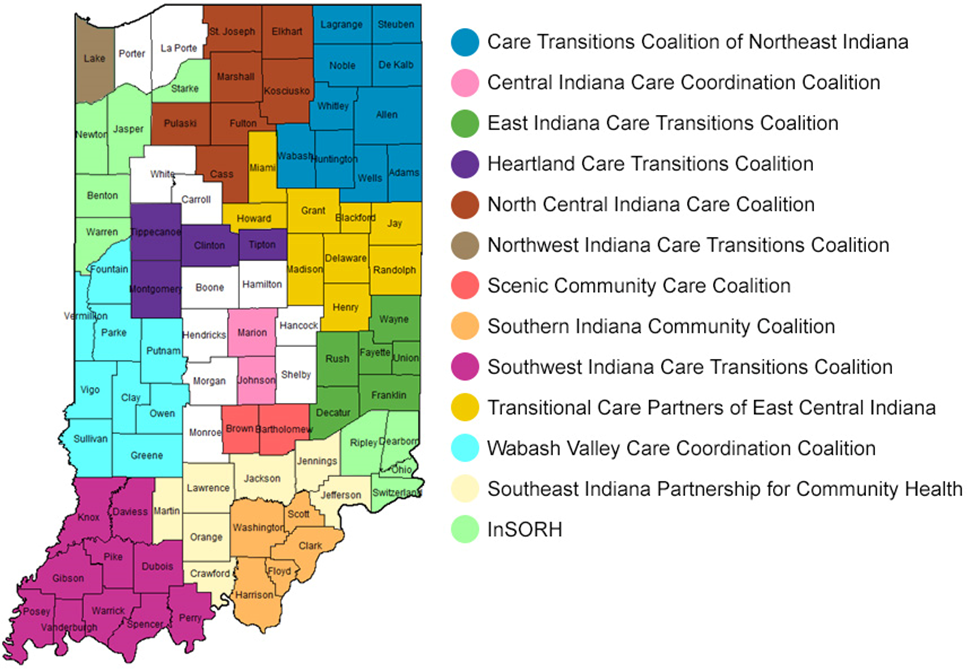 Qsource brings together Medicare beneficiaries, providers, and communities together in data-driven initiatives that increase patient safety, make communities healthier, better coordinate post-hospital care, and improve clinical quality. 

In addition to improving clinical outcomes, Qsource works with communities to address population health concerns, often referred to as social determinants of health. These include concerns such as insufficient food resources, lack of transportation to follow up appointments, homelessness, among others.
Upcoming Webinars
9/20/2023 Care Coordination Series Part 2: Aging in Home Health Care Settings
9/27/2023 Care Coordination Series Part 3: Hospice Settings
10/3/2023 Social Drivers of Health-The Missing Link
10/12/2023 Closing the Health Literacy Gap and Advancing Health Equity
Resource Page Updated
Discover What’s New!

We've recently updated our Resources Web page to include Spanish translated materials and new topics.
 
Download the QR code and keep it handy to access the page on your mobile device. Or visit our Resources Page to view the latest tools, podcasts and on-demand webinars.
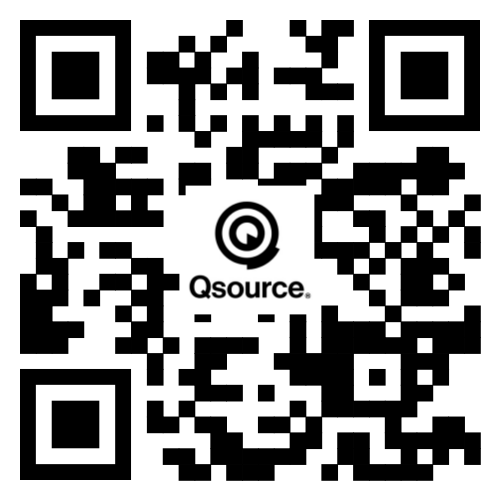 Thank You! Visit qio.qsource.org for more info!
This material was prepared by Qsource, a/an Network of Quality Improvement and Innovation Contractors under contract with the Centers for Medicare & Medicaid Services (CMS), an agency of the U.S. Department of Health and Human Services (HHS). Views expressed in this document do not necessarily reflect the official views or policy of CMS or HHS, and any reference to a specific product or entity herein does not constitute endorsement of that product or entity by CMS or HHS. 23.QIO.07.041